«КАК ЗНАКОМИТЬ ДЕТЕЙ С ИСТОРИЧЕСКИМ ПРОШЛЫМ  РОССИИ»                                      Подготовила воспитатель:                                                                                                Самойлова В.А
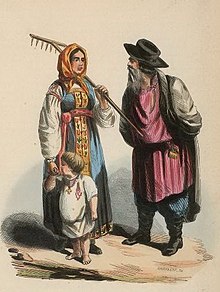 Детство - это каждодневное открытие мира  и поэтому надо сделать так, чтобы оно стало прежде всего познанием человека и отечества, их красоты и величия.                                                                                        В.В Сухомлинский
Цель: Посеять и взрастить в душе каждого ребенка семена любви к родной природе, родному дому и семье, к истории и культуре родной страны.
Задачи:Развивать интерес ребёнка к русским традициям и промыслу;Развивать чувства ответственности и гордости за достижения страны;Формировать толерантность, чувства уважения к другим народам;Расширять представление о великих людях нашей страны;Расширять представление о разных городах значимых в истории России.
Знакомство с прошлым своей страны позволяет развивать у детей интерес к жизни и достижениям предков, уважение к культуре  своего и других народов
Ребенок воспринимает прошлое страны через:
Воспоминания своих родных;Знакомство с историческими реликвиями;Предметами старины;Через книги картины, фильмы.
«Интерес военного прошлого»
Мини музей «Народные промыслы»
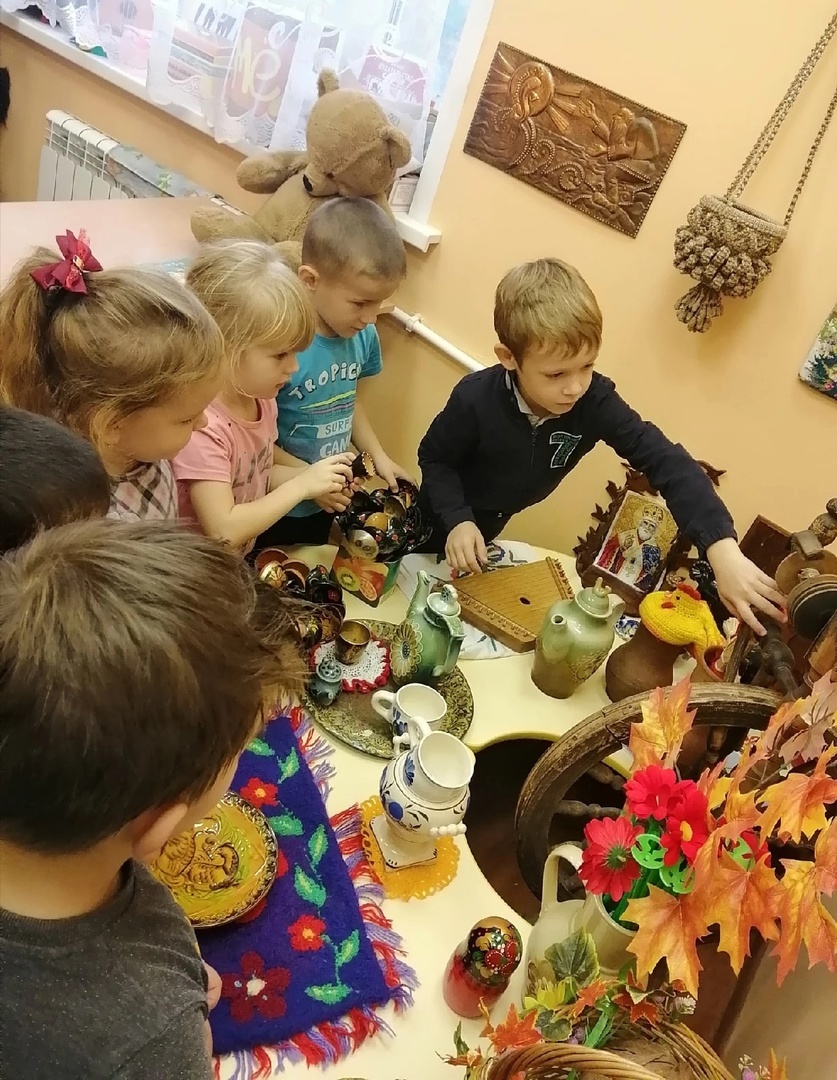 «Декоративная живопись»
Хохломская роспись
Гжельская роспись
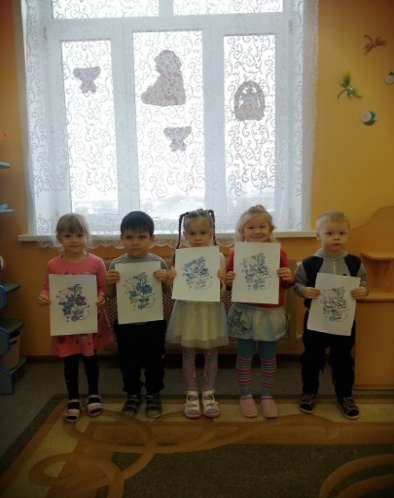 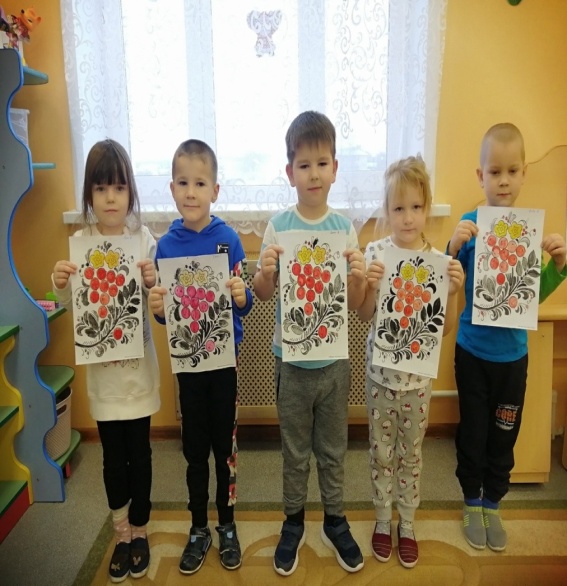 Памятники «Великой Отечественной войны»
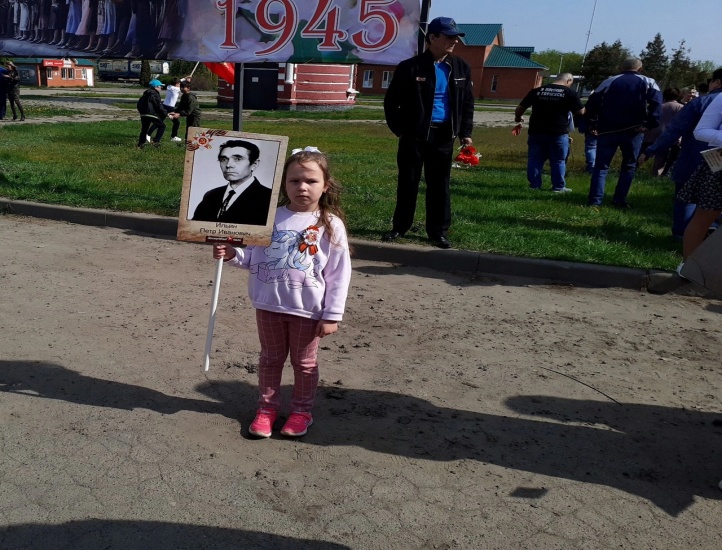 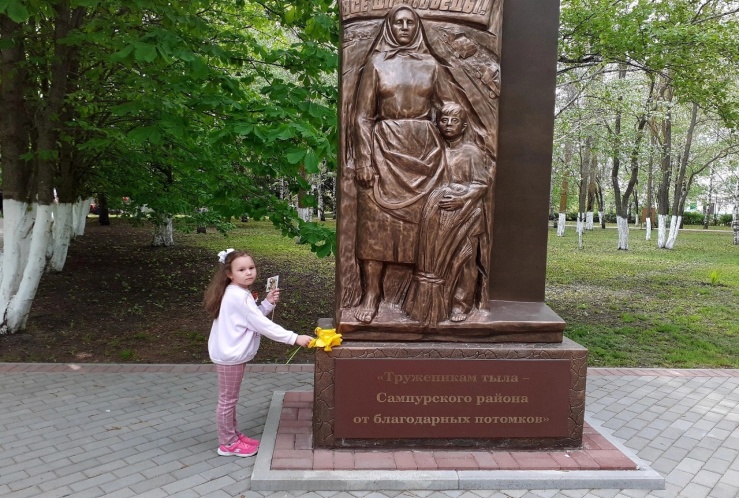 Знакомя дошкольника с событиями России, не следует стремиться чтоб ребенок запомнил хронологию истории. Достаточно показать  многообразие прошлого России:
Яркие победы, праздники;События, открытия, изобретения;Достижения ученых и изобретателей.
«Знакомство с историей своей страны»
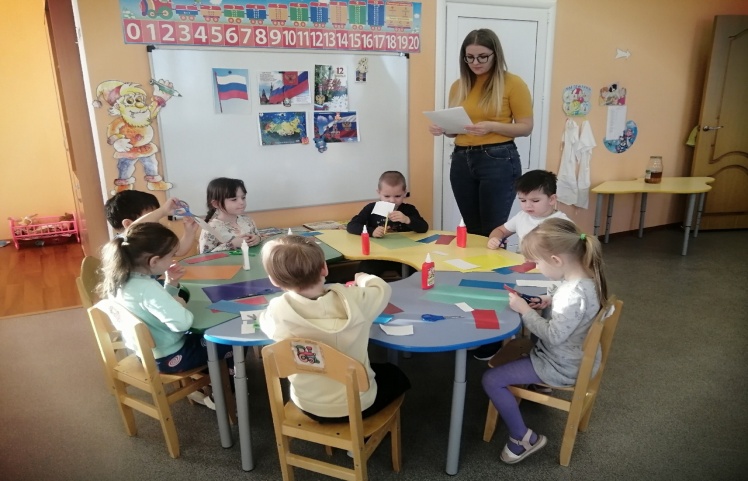 «Моя страна - Россия»
«Уголок родного края»
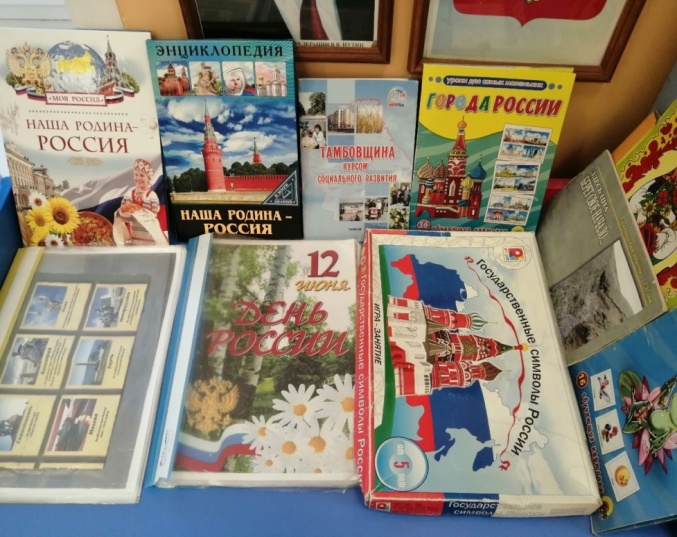 «Дидактические игры»
«Походы в музеи»
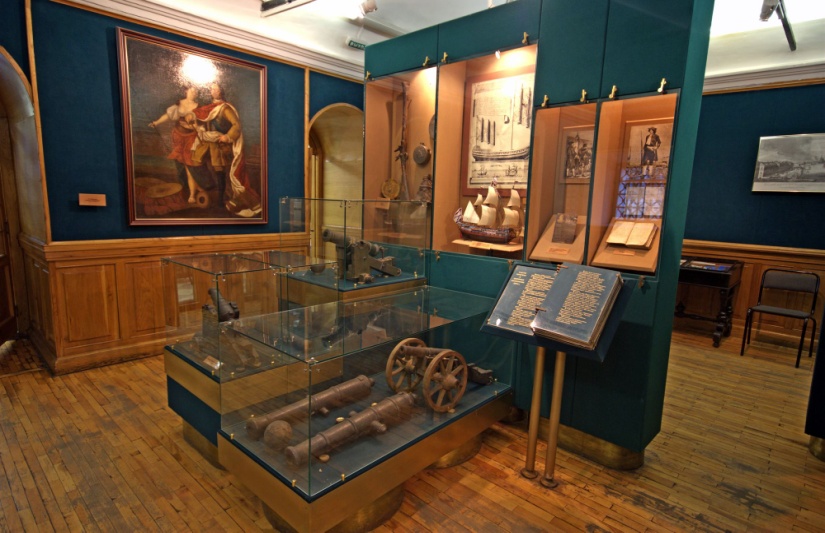 «Показ презентации Города Герои»
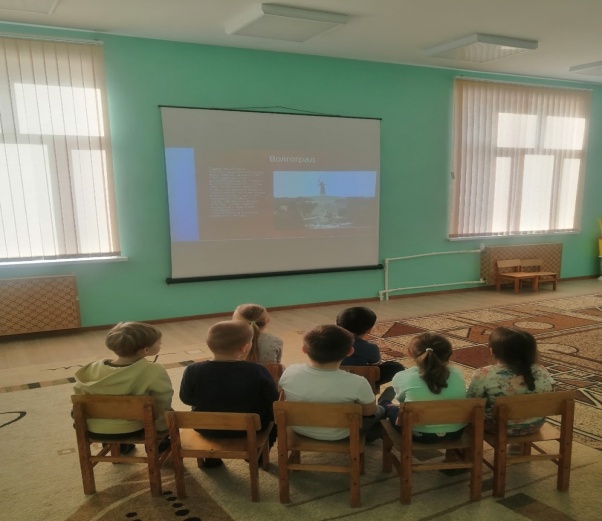 «Рассказы о традициях и обычаях своего народа»
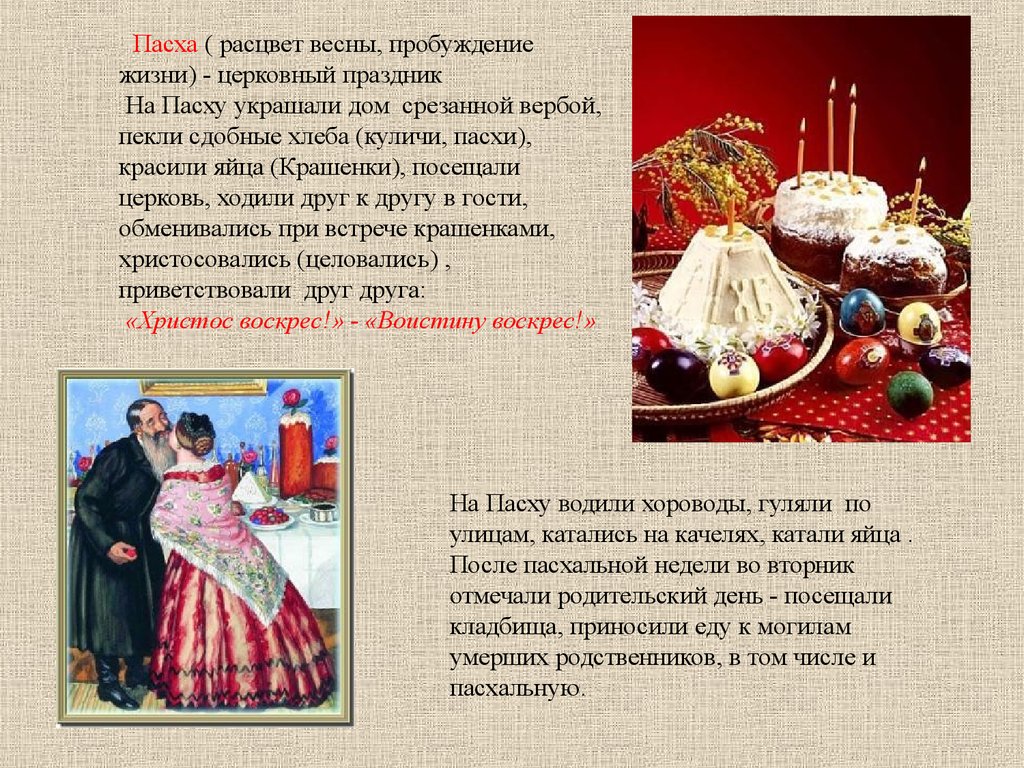 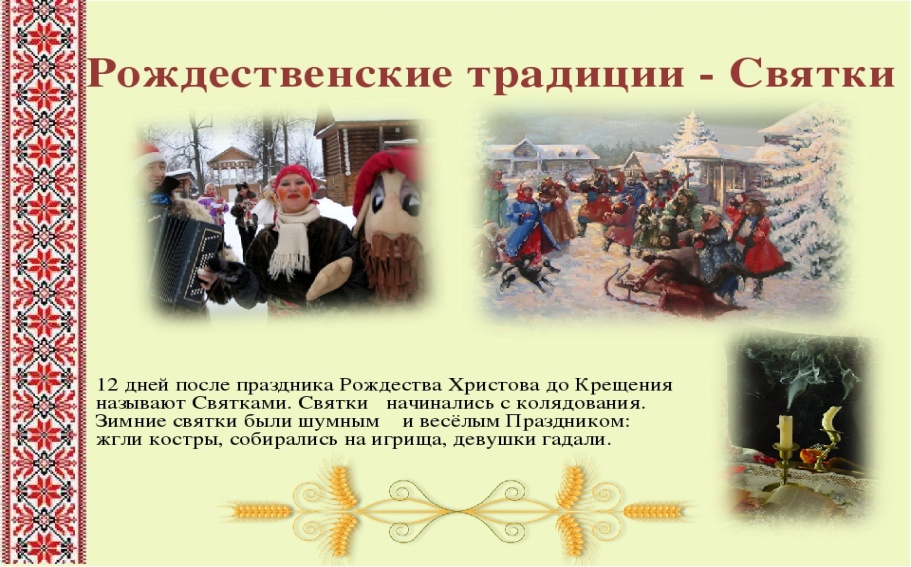 Дети хорошо  будут знать и помнить прошлое своей страны при соблюдении следующих условий:Хорошее знание исторических событий взрослыми;Знакомство с историей на основе конкретных фактов, доступных пониманию дошкольника;Использование наглядности (семейных реликвий, книг, кино, фотографий);Не нужно называть даты (пример: это было очень -очень  давно);Использование для  детей доступной лексики;Использование  фольклора (сказки, песни, поговорки, хороводы и т. д)
Спасибо за внимание!!!